Муниципальное общеобразовательное учреждение
«Мокеевская средняя школа»
Ярославского муниципального района
Опыт реализации социально ориентированных проектов в условиях сельской местности (Из опыта работы МОУ Мокеевская СШ ЯМР)
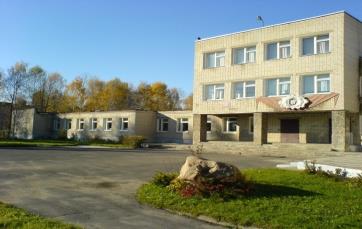 Серов И.А., учитель истории и обществознания 
МОУ Мокеевская СШ ЯМР
Задача сельской  школы -
создать условия для самоопределения и социализации обучающегося на основе социокультурных, духовно-нравственных ценностей и принятых в обществе правил и норм поведения в интересах человека, семьи, общества и государства
Задачи программы
В области формирования семейной культуры:
укрепление отношения к семье как основе российского общества;
формирование представлений о значении семьи для устойчивого и успешного развития человека;
укрепление у обучающегося уважительного отношения к родителям, осознанного, заботливого отношения к старшим и младшим;
усвоение нравственных ценностей семейной жизни: любовь, забота о любимом человеке, продолжение рода, духовная и эмоциональная близость членов семьи, взаимопомощь и др.;
формирование начального опыта заботы о социально- психологическом благополучии своей семьи;
знание традиций своей семьи, культурно-исторических и этнических традиций семей своего народа, других народов России
Принципы при взаимодействии с семьей
обращение к чувству родительской любви;
умение разглядеть в каждом ученике положительные черты;
уважение личности отца и матери, их родительских забот, трудовой и общественной деятельности
Социально значимые акции
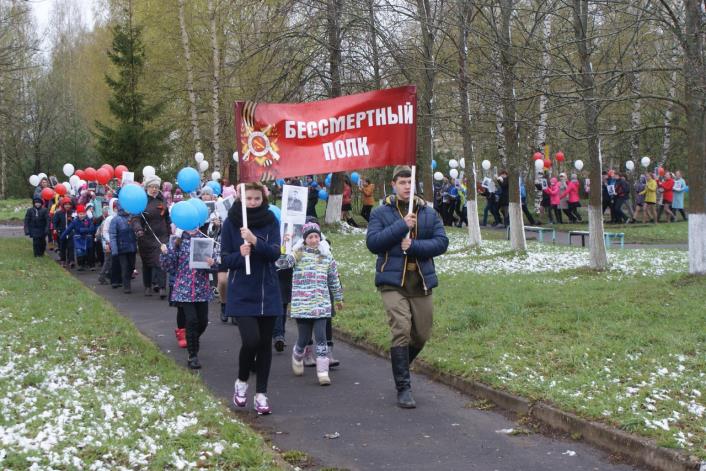 «Бессмертный полк»
Социально значимые акции
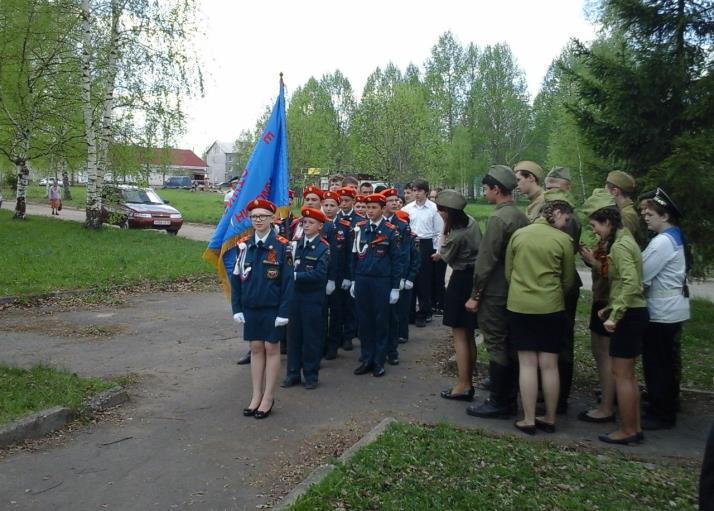 «Парад солдатской песни»
Социально значимые акции
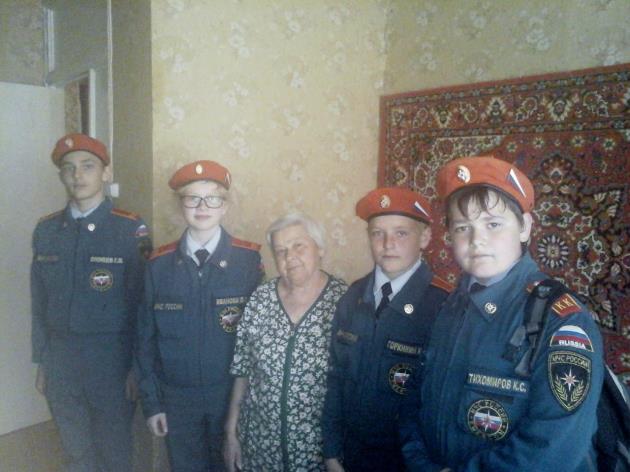 Операция «Ветеран живет рядом»
Вахта памяти
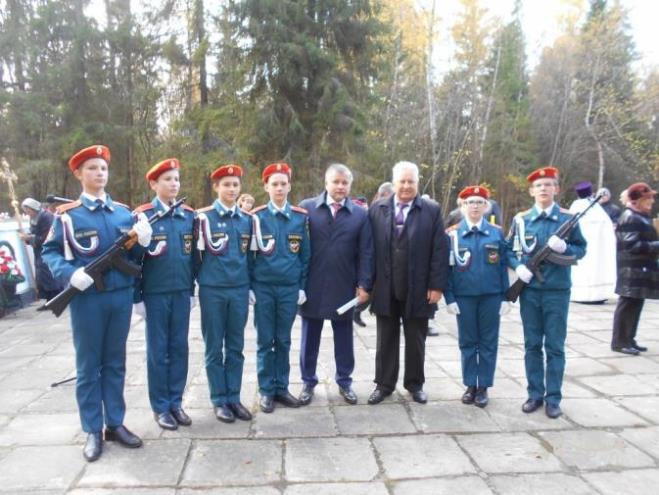 Караул в дер. Селифонтово
Социально значимые акции
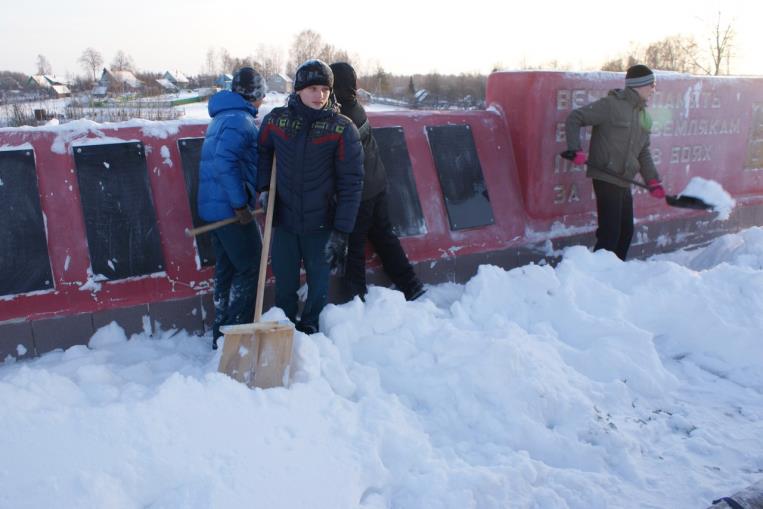 Акция «Дорогою памяти»
Социально значимые проекты
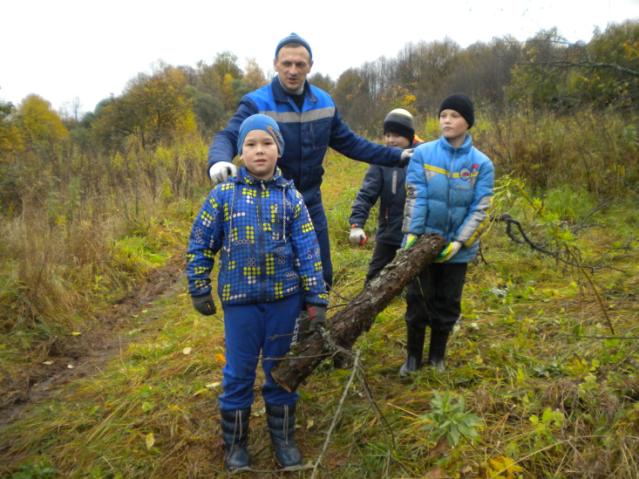 Расчистка графского сада
Социально значимые проекты
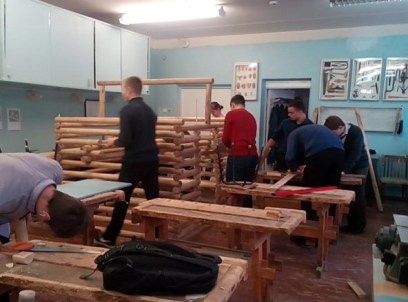 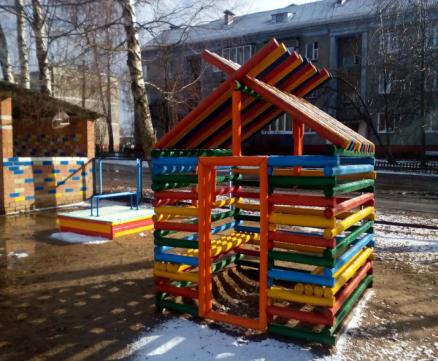 Благоустройство территории детского сада 11 класс
Социально значимые проекты
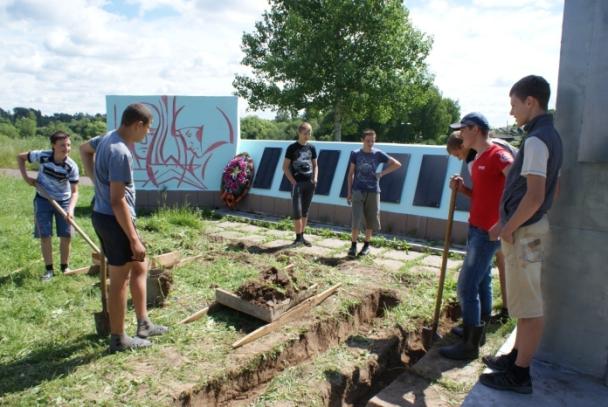 Благоустройство территории у памятника землякам, погибшим в годы Великой Отечественной войны
Результативность
в осознание ребенком значимости результатов своей деятельности;
в том, какое место занимает ребенок в жизни своего края, региона страны;
социально преобразовательной, созидательной деятельности, осуществленной в интересах каждого гражданина страны;
формирование гражданской идентичности через систему практико-ориентированных и полезных дел
Спасибо за внимание!